1,1
1,3
2,3
1,7
2,3
2,9
3,1
1,9
2,7
4,5
3,6
2,7
4,7
2,8
5,1
1
4,8
2,3
6,3
5,3
2,8
3,9
2,5
3,1
3,4
10,3
13,9
3,0
8,0
7,6
12,2
[Speaker Notes: Edytowalna wersja2]
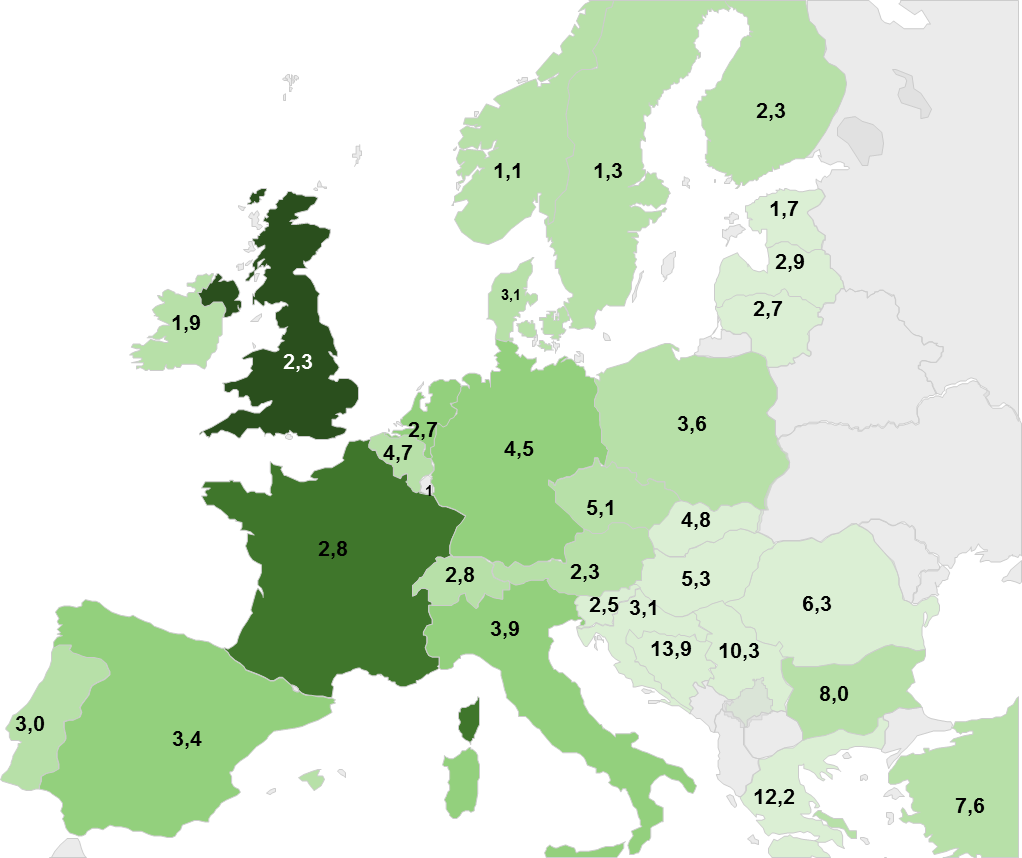 [Speaker Notes: Nieedytowalna wersja2]